7а. ПАРАЛЛЕЛЬНОСТЬ ПРЯМОЙ И ПЛОСКОСТИ(Куб)
[Speaker Notes: В режиме слайдов формулировка появляется после кликанья мышкой]
Определение. Прямая называется параллельной плоскости, если она не имеет с этой плоскостью ни одной общей точки.
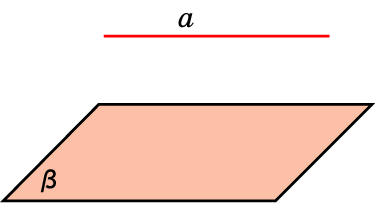 [Speaker Notes: В режиме слайдов формулировка появляется после кликанья мышкой]
Прямая и плоскость
Имеют общие точки
Не имеют общих точек
  (параллельны)
Имеют одну общую точку (пересекаются)
Имеют более одной общей точки (прямая лежит в плоскости)
Взаимное расположение прямой и плоскости
Теорема. (Признак параллельности двух прямых.) Если плоскость проходит через прямую, параллельную другой плоскости, и пересекает эту плоскость, то линия их пересечения параллельна данной прямой.
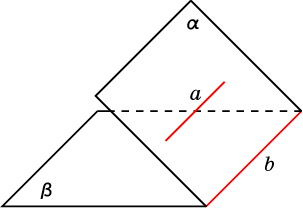 Доказательство. Пусть плоскость α проходит через прямую a, параллельную плоскости β, и прямая b является линией пересечения этих плоскостей. Докажем, что прямые a и b параллельны.
Действительно, они лежат в одной плоскости α. Кроме этого, прямая b лежит в плоскости β, а прямая a не пересекается с этой плоскостью. Следовательно, прямая a и подавно не пересекается с прямой b. Таким образом, прямые a и b лежат в одной плоскости и не пересекаются. Значит, они параллельны.
[Speaker Notes: В режиме слайдов формулировка появляется после кликанья мышкой]
Теорема. (Признак параллельности прямой и плоскости.) 	Если прямая, не лежащая в плоскости, параллельна некоторой прямой, лежащей в этой плоскости, то данная прямая параллельна самой плоскости.
Доказательство. Пусть прямая a не лежит в плоскости β и параллельна прямой b, лежащей в этой плоскости. Докажем, что прямая a параллельна плоскости β.
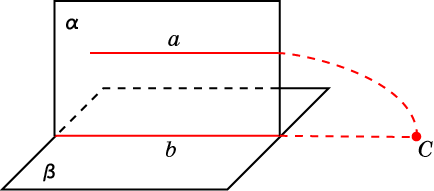 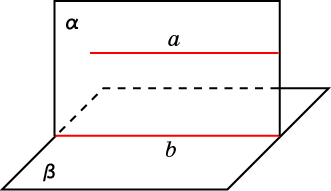 Предположим противное, т.е., что прямая a пересекает плоскость β в некоторой точке C.
Рассмотрим плоскость α, проходящую через прямые a и b (a || b, по условию). Точка C принадлежит как плоскости β, так и плоскости α, т.е. принадлежит линии их пересечения - прямой b. Следовательно, прямые a и b пересекаются, что противоречит условию. Таким образом, a || β.
[Speaker Notes: В режиме слайдов формулировка появляется после кликанья мышкой]
Теорема*. Две прямые, параллельные третьей прямой, параллельны между собой.
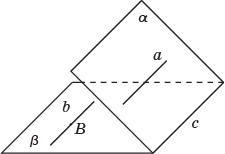 [Speaker Notes: В режиме слайдов формулировка появляется после кликанья мышкой]
Упражнение 1
Верно ли утверждение о том, что две прямые, параллельные одной и той же плоскости, параллельны между собой?
Ответ: Нет.
[Speaker Notes: В режиме слайдов ответ появляется после кликанья мышкой]
Упражнение 2
Верно ли утверждение: "Прямая, параллельная плоскости, параллельна любой прямой, лежащей в этой плоскости"?
Ответ: Нет.
[Speaker Notes: В режиме слайдов ответ появляется после кликанья мышкой]
Упражнение 3
Одна из двух параллельных прямых параллельна плоскости. Верно ли утверждение, что и вторая прямая параллельна этой плоскости?
Ответ: Нет. Вторая прямая может лежать в плоскости.
[Speaker Notes: В режиме слайдов ответ появляется после кликанья мышкой]
Упражнение 4
Даны две параллельные прямые. Через каждую из них проведена плоскость. Эти две плоскости пересекаются. Как расположена их линия пересечения относительно данных прямых?
Ответ: Параллельна.
[Speaker Notes: В режиме слайдов ответ появляется после кликанья мышкой]
Упражнение 5
Даны две пересекающиеся плоскости. Существует ли плоскость, пересекающая две данные плоскости по параллельным прямым?
Ответ: Да.
[Speaker Notes: В режиме слайдов ответ появляется после кликанья мышкой]
Упражнение 6
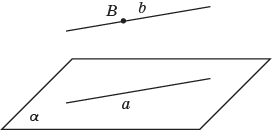 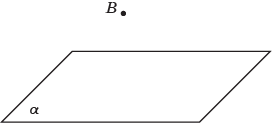 [Speaker Notes: В режиме слайдов ответ появляется после кликанья мышкой]
Решение: Через точку прямой b проведем прямую a’, параллельную прямой a. Затем через полученные пересекающиеся прямые провести плоскость. Она будет параллельна второй данной прямой.
Упражнение 7
Даны две скрещивающиеся прямые a и b.  Как через одну из них провести плоскость, параллельную другой прямой?
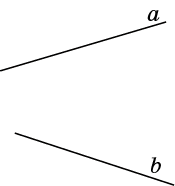 [Speaker Notes: В режиме слайдов ответ появляется после кликанья мышкой]
Упражнение 8
Сторона AF правильного шестиугольника ABCDEF лежит в плоскости α, не совпадающей с плоскостью шестиугольника. Как расположены прямые, содержащие остальные стороны этого шестиугольника, относительно плоскости α?
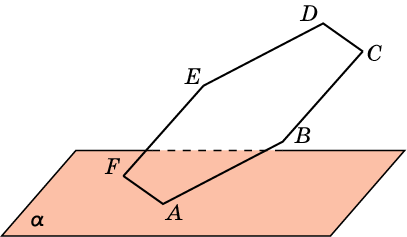 Ответ: AB, BC, DE, EF пересекают плоскость; CD параллельна плоскости.
[Speaker Notes: В режиме слайдов ответ появляется после кликанья мышкой]
Упражнение 9
В кубе ABCDA1B1C1D1 укажите плоскости, проходящие через вершины куба, параллельные прямой: а) AA1; б) AB1; в) AC1.
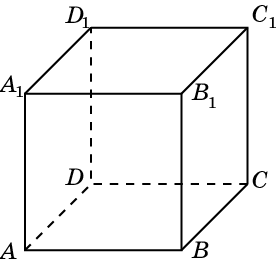 Ответ: а) BCC1, CDD1, BDD1;
б) CDD1, DA1C1, BDC1;
в) нет.
[Speaker Notes: В режиме слайдов ответ появляется после кликанья мышкой]
Упражнение 10
Докажите, что для куба ABCDA1B1C1D1 прямая AA1 параллельна плоскости BCC1.
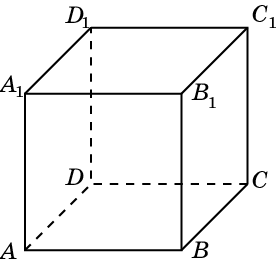 Доказательство: Прямая AA1 параллельна прямой BB1, лежащей в плоскости BCC1. Следовательно, прямая AA1 параллельна плоскости BCC1.
[Speaker Notes: В режиме слайдов ответ появляется после кликанья мышкой]
Упражнение 11
Докажите, что для куба ABCDA1B1C1D1 прямая AA1 параллельна плоскости BDD1.
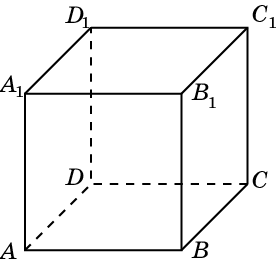 Доказательство: Прямая AA1 параллельна прямой BB1, лежащей в плоскости BDD1. Следовательно, прямая AA1 параллельна плоскости BDD1.
[Speaker Notes: В режиме слайдов ответ появляется после кликанья мышкой]
Упражнение 12
Докажите, что для куба ABCDA1B1C1D1 прямая AB1 параллельна плоскости CDD1.
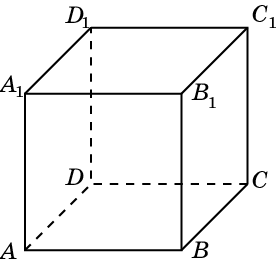 Доказательство: Прямая AB1 параллельна прямой DC1, лежащей в плоскости CDD1. Следовательно, прямая AB1 параллельна плоскости CDD1.
[Speaker Notes: В режиме слайдов ответ появляется после кликанья мышкой]
Упражнение 13
Докажите, что для куба ABCDA1B1C1D1 прямая AB1 параллельна плоскости BDC1.
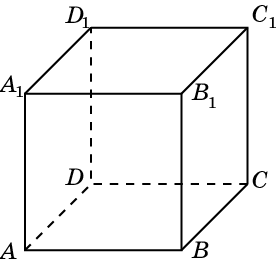 Доказательство: Прямая AB1 параллельна прямой DC1, лежащей в плоскости BDC1. Следовательно, прямая AB1 параллельна плоскости BDC1.
[Speaker Notes: В режиме слайдов ответ появляется после кликанья мышкой]
Упражнение 14
Точка O – центр грани ABCD куба ABCDA1B1C1D1. Каково взаимное расположение прямой A1O и плоскости CB1D1.
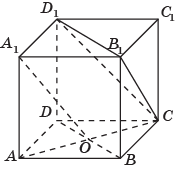 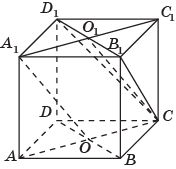 Решение. Обозначим O1 центр грани A1B1C1D1.  Прямая A1O параллельна прямой CO1, лежащей в плоскости CB1D1. Следовательно, прямая A1O параллельна плоскости CB1D1.
[Speaker Notes: В режиме слайдов ответ появляется после кликанья мышкой]
Упражнение 15
Сколько имеется пар параллельных прямых и плоскостей, содержащих ребра куба ABCDA1B1C1D1?
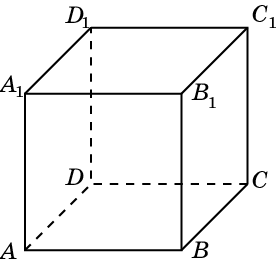 Решение: Для каждого ребра имеется две грани, ей параллельные. У куба имеется 12 ребер. Следовательно, искомое число пар параллельных прямых и плоскостей равно 24.
[Speaker Notes: В режиме слайдов ответ появляется после кликанья мышкой]
Упражнение 16
В кубе ABCDA1B1C1D1 через прямую AC проведите плоскость, параллельную прямой BC1.
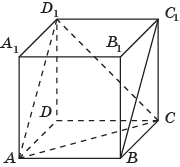 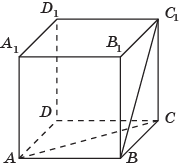 Ответ. Искомой плоскостью является плоскость ACD1.
[Speaker Notes: В режиме слайдов ответ появляется после кликанья мышкой]